PAPER BOATS & BUTTERFLIES
Unfolding the truth…
Learning Objectives: 
To predict the subject of a novel by using clues.
To understand the use of symbolism in a novel.
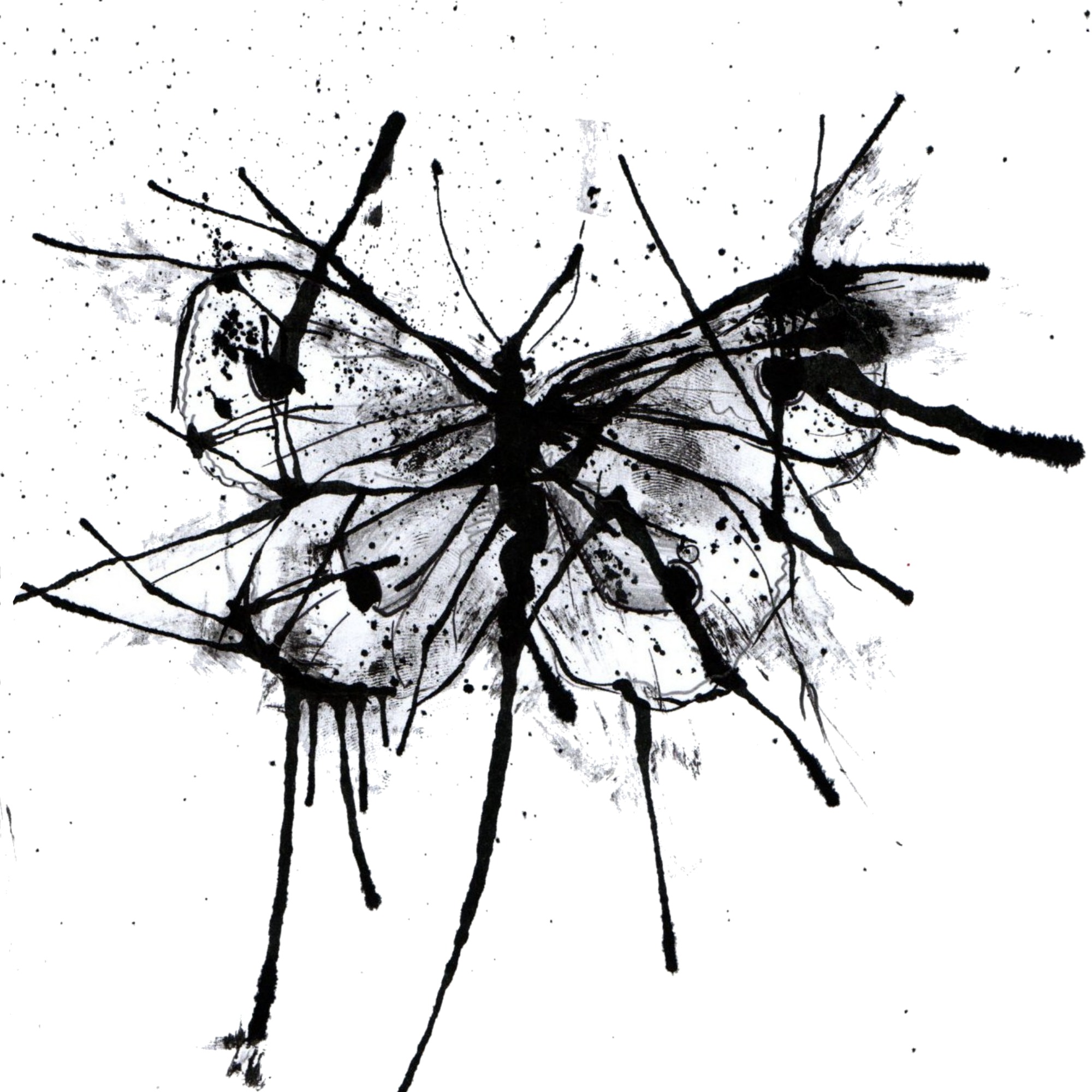 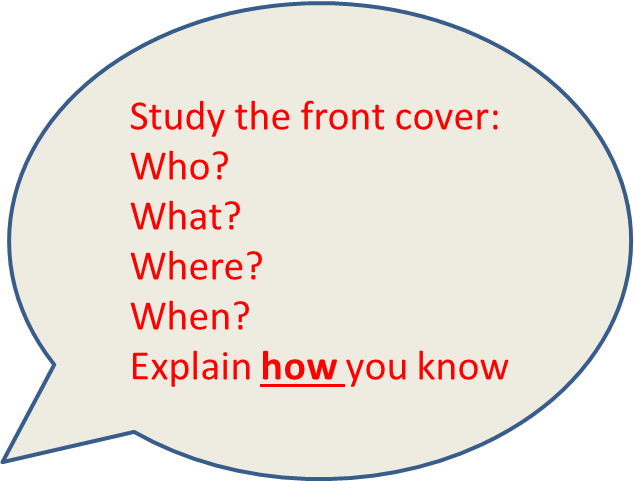 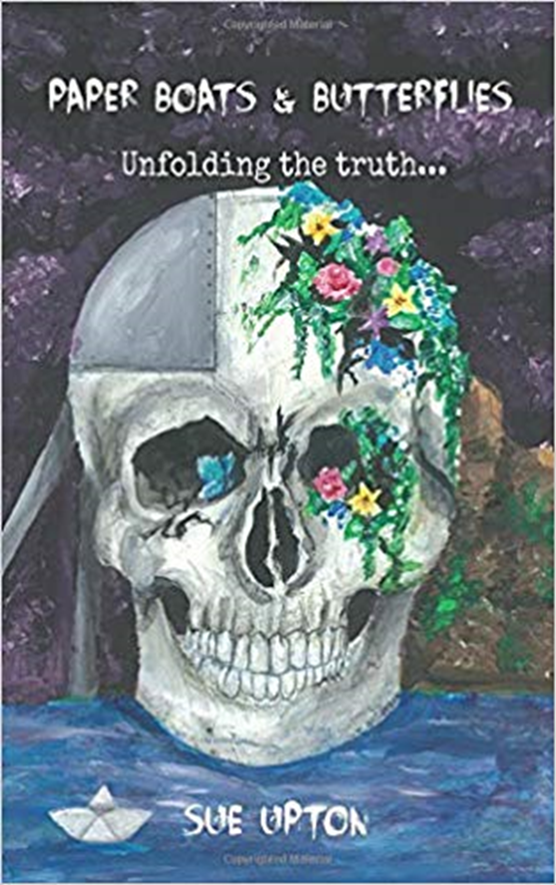 Complete the analysis sheet.
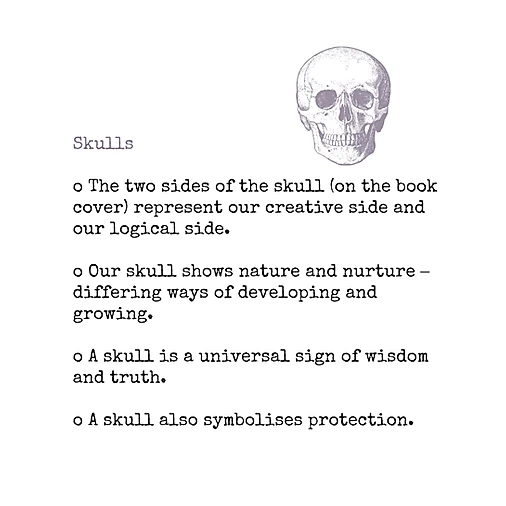 What is symbolism?

How is it used in the novel?
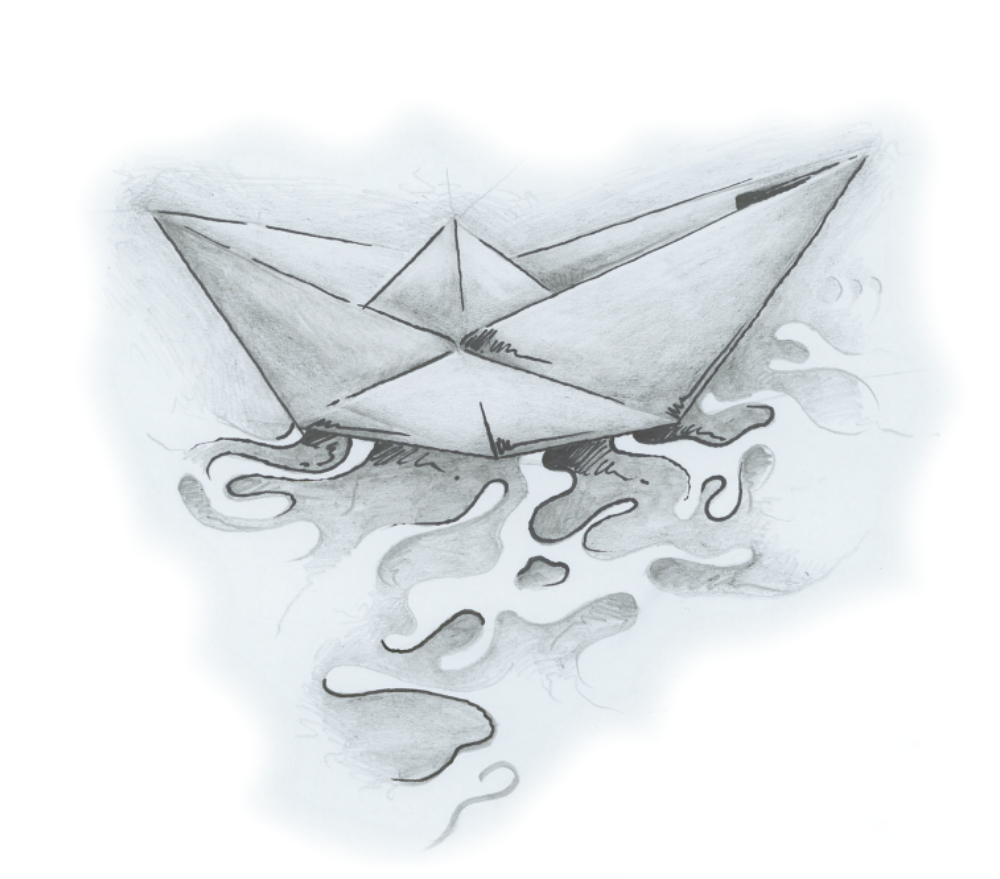 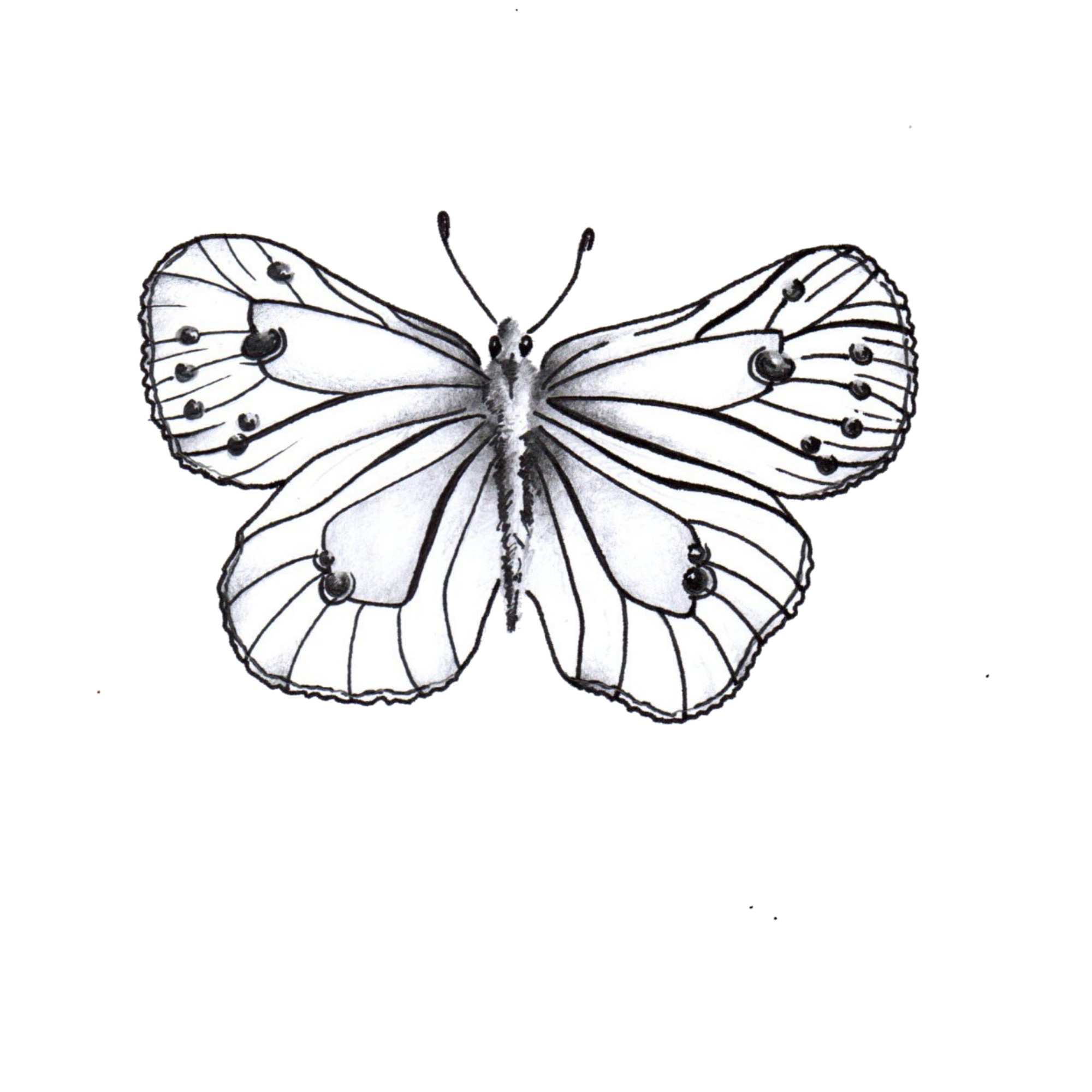 The novel is organised with 2 story lines (narratives) running parallel to each other.
One is symbolised by a paper boat and the other by a butterfly.
Discuss with a partner what you think these two images might symbolise- share with the class.
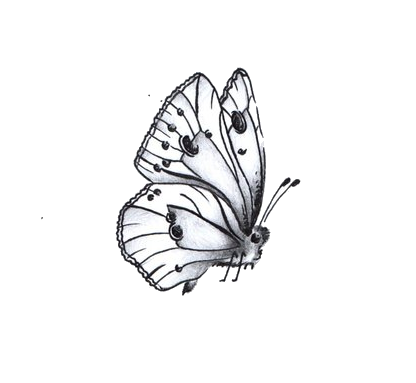 Use the Mind Map sheet with the 2 images.
Write down anything you already know about paper or boats
Now write down anything you already know about butterflies e.g. they start as an egg and then a caterpillar.
Then add information from the next slide.
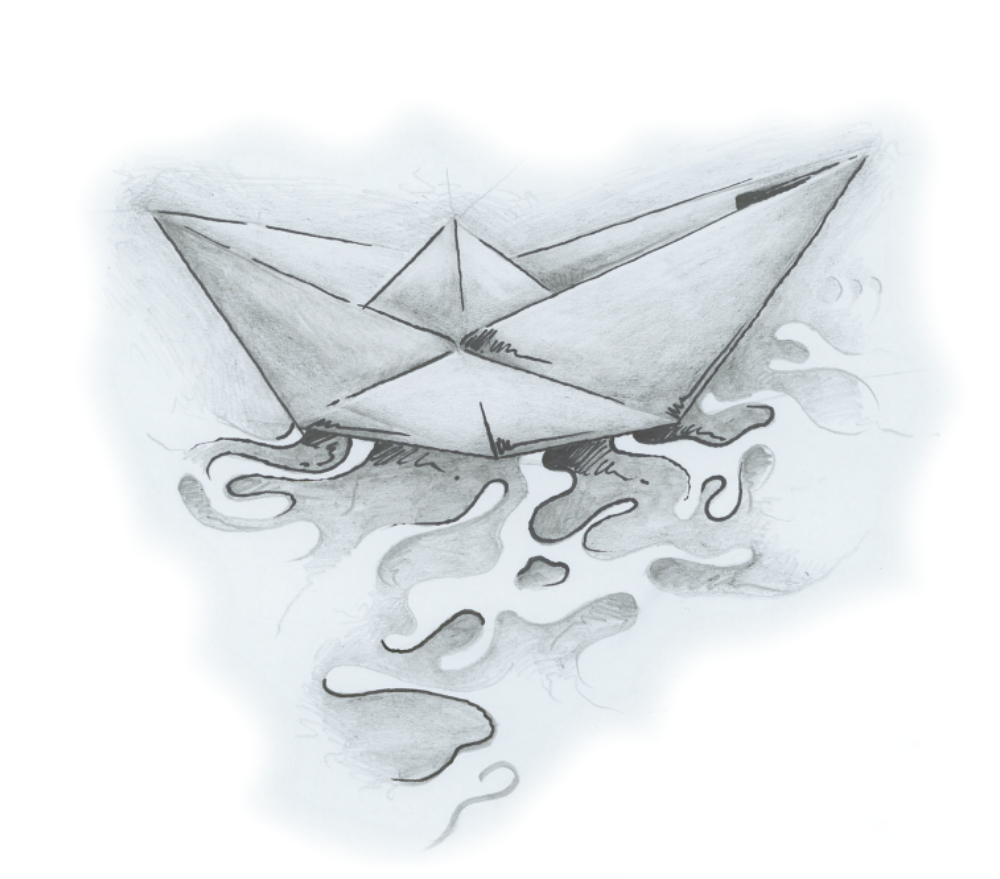 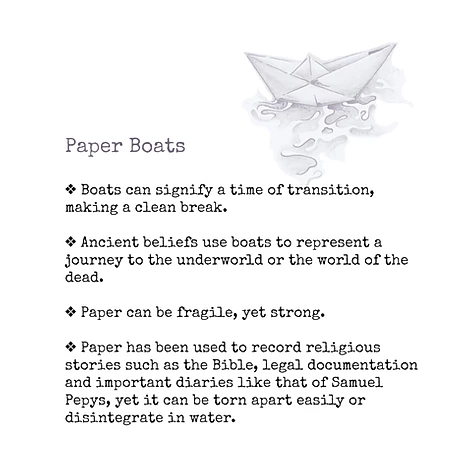 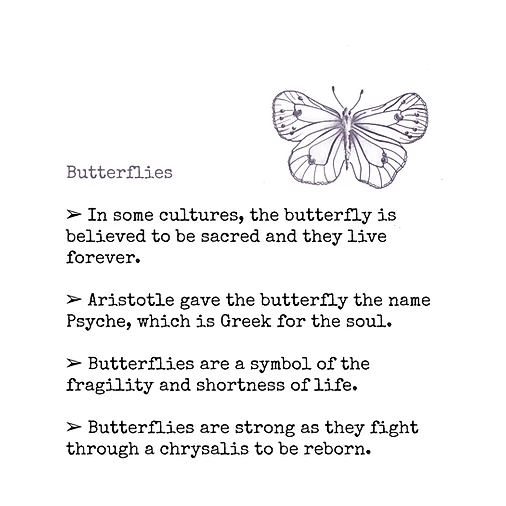 Choose information here to add to your two pages
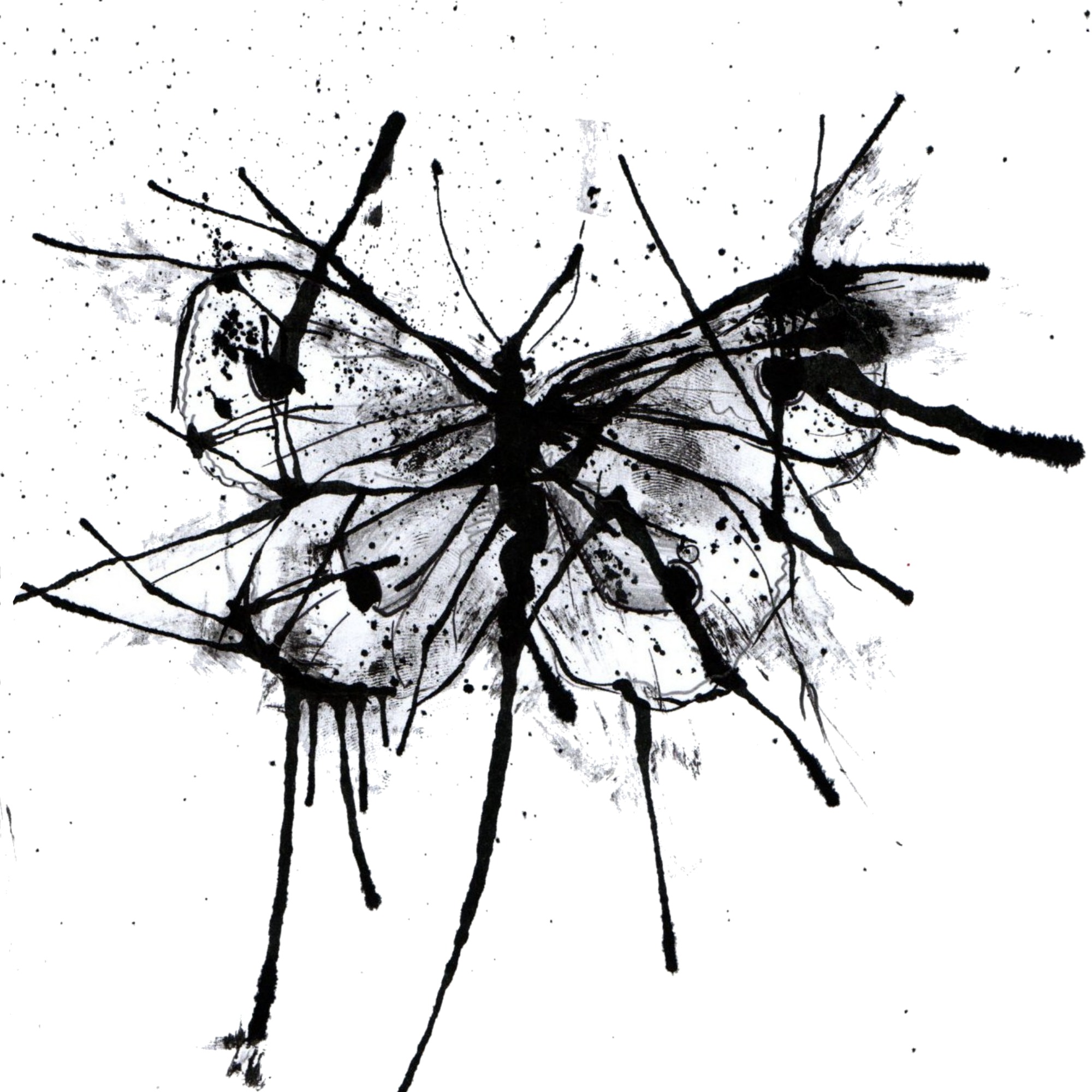 What have you learned about symbolism?

Write 3 bullet points
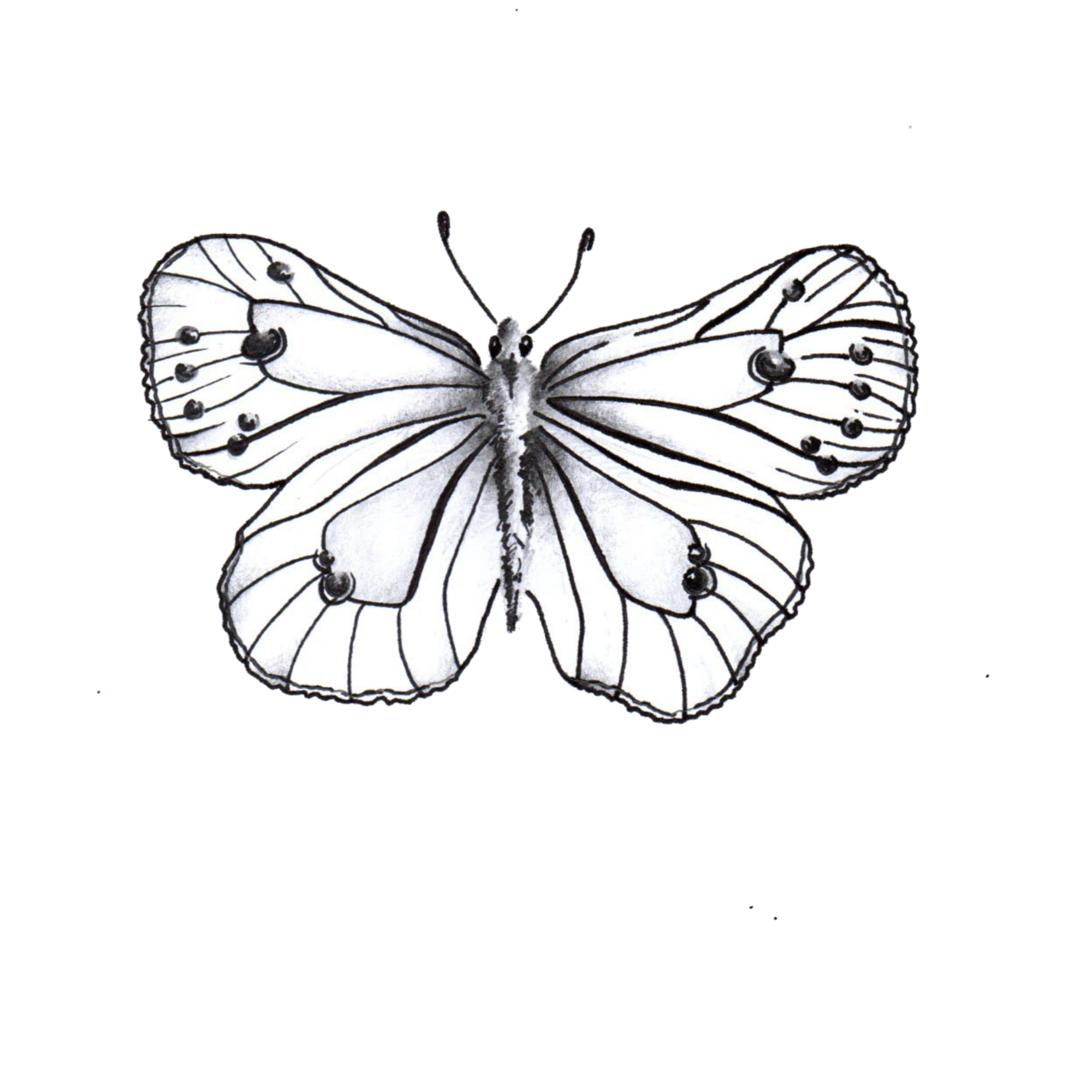 Have fun with books
Extra stuff for fun! 

Design a book cover for Paper Boats and Butterflies: Unfolding 
the Truth.

Design a book cover for your favourite book. Write your own blurb.

Write down questions you would ask Sue Upton, the author of Paper Boats and Butterflies.

Design and make a book mark.

Make a paper boat or an origami butterfly.

Write your own story borrowing the title – Unfolding the Truth.
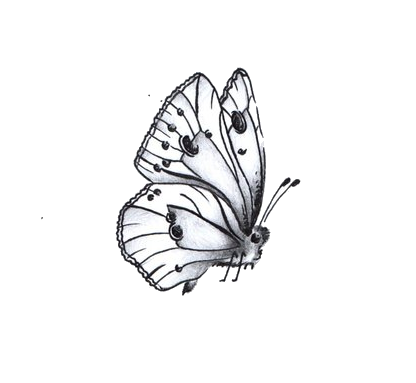